CIA PROJECT
FACILITATORS: Participation of young people in civic decision-making 
Erasmus + 2019-2-ES02-KA205-013840
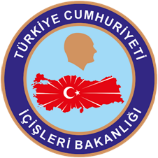 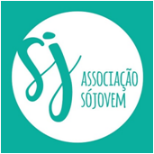 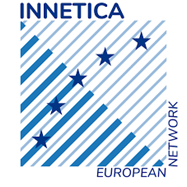 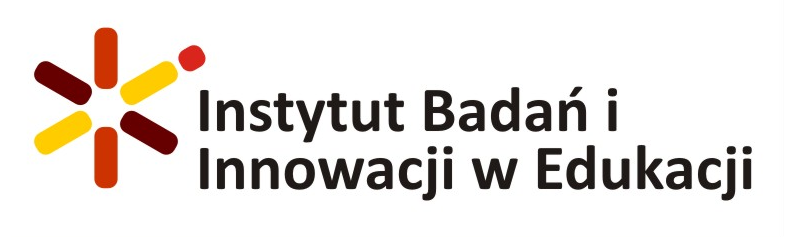 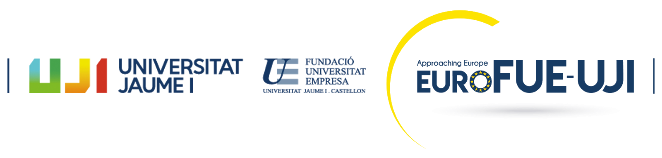 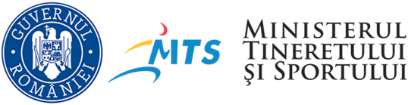 This project has been funded with support from the European Commission.
This publication reflects the views only of the author, and the Commission cannot be held responsible for any use which may be made of the information contained therein.
Participation of young people in civic decision-making
❖ Young people should invest more time in their social and political participation. 
❖ It is then necessary to change the traditional form of civic participation.
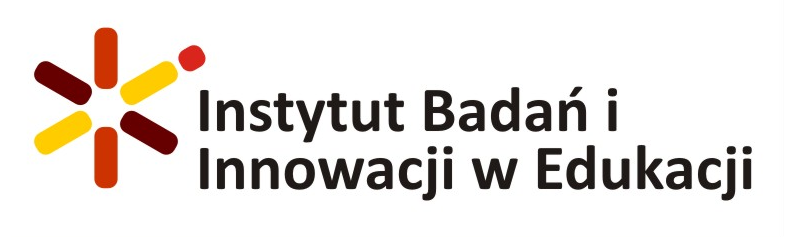 Participation of young people in civic decision-making
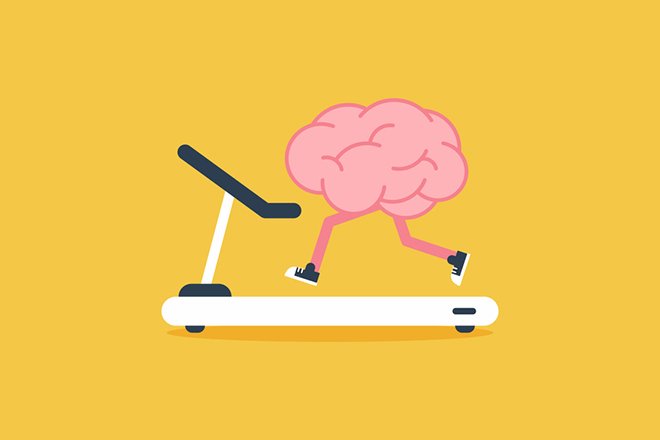 Budget: 1.000.000,00€

Goal: Social Improvement in your Town
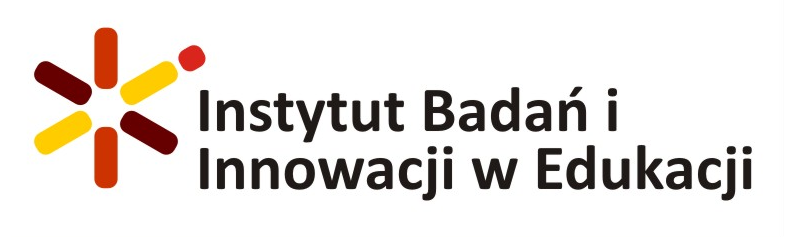 Youth Participatory Budget
Implemented since 2014, the Youth Participatory Budget of Valongo has been growing and conquering an exemplary place of good practices in this theme.
	The categories for the project presentation are:
❖ School-wide project: projects that are restricted to the internal area of one or more public or private schools;
❖ Generational trend projects: projects that are designed to create innovative activities, which integrate a mandatory interaction of seniors and children/young people in the various phases of the project;
❖ Out-of-school project: All other projects to be developed in the municipality of Valongo.

The Youth Participatory Budget is a process of democratic participation in which citizens aged between 14 and 30 can present and decide on public investment projects.
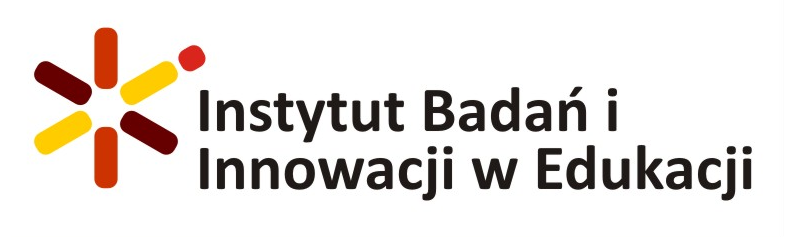 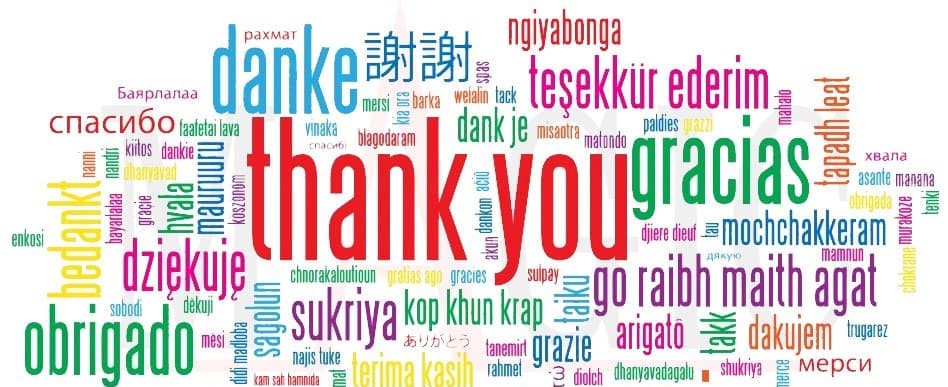 5
5
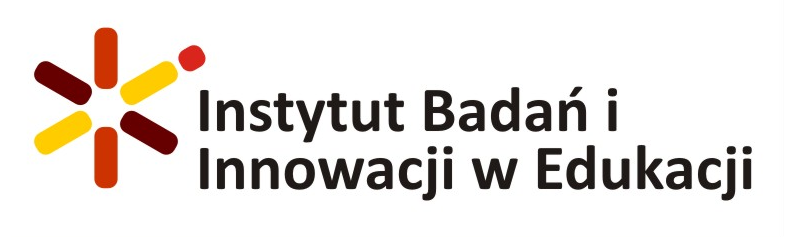 5
5